Locatie-kader dupliceren
1
Selecteer een locatiekader, klik op je rechtermuisknop en klik op ´Kopiëren´ of houd ‘Ctrl + c’ gelijker tijd ingedrukt.
Wereldkaart
Kopiëren
2
Klik nogmaals op je rechtermuisknop en klik onder plakopties op het eerste icoontje of houd ‘Ctrl + v’ gelijker tijd ingedrukt (zie onderstaand voorbeeld).
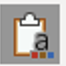 MEER WETEN?Ga naar de tab 'SLIDEBUILDER’ en klikop de knop 'Support & Inspiratie'
Support &Inspiratie
Erasmus University Rotterdam
27-1-2021
1
Locatie-kader dupliceren
1
Selecteer een locatiekader, klik op je rechtermuisknop en klik op ´Kopiëren´ of houd ‘Ctrl + c’ gelijker tijd ingedrukt.
Europakaart
Kopiëren
2
Klik nogmaals op je rechtermuisknop en klik onder plakopties op het eerste icoontje of houd ‘Ctrl + v’ gelijker tijd ingedrukt (zie onderstaand voorbeeld).
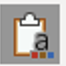 MEER WETEN?Ga naar de tab 'SLIDEBUILDER’ en klikop de knop 'Support & Inspiratie'
Support &Inspiratie
Erasmus University Rotterdam
27-1-2021
2